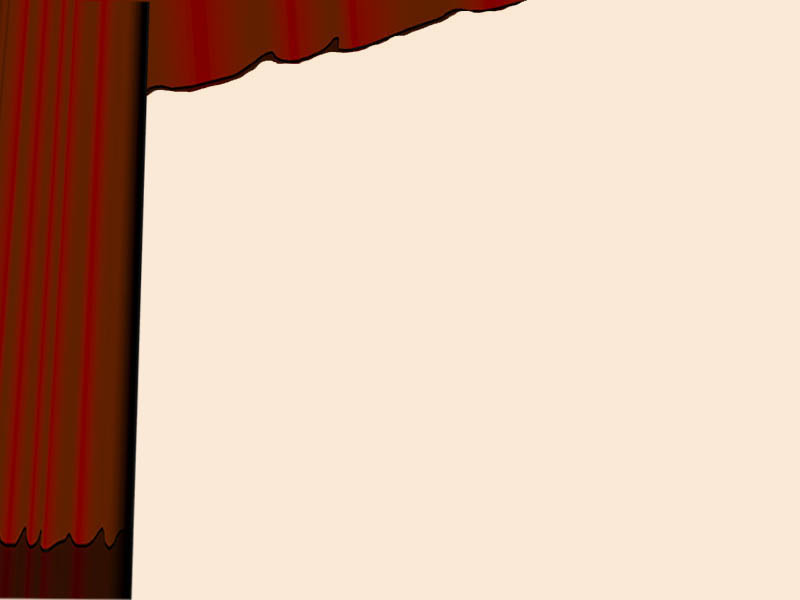 Ознакомление старших дошкольников 
с видами театра.
2018год
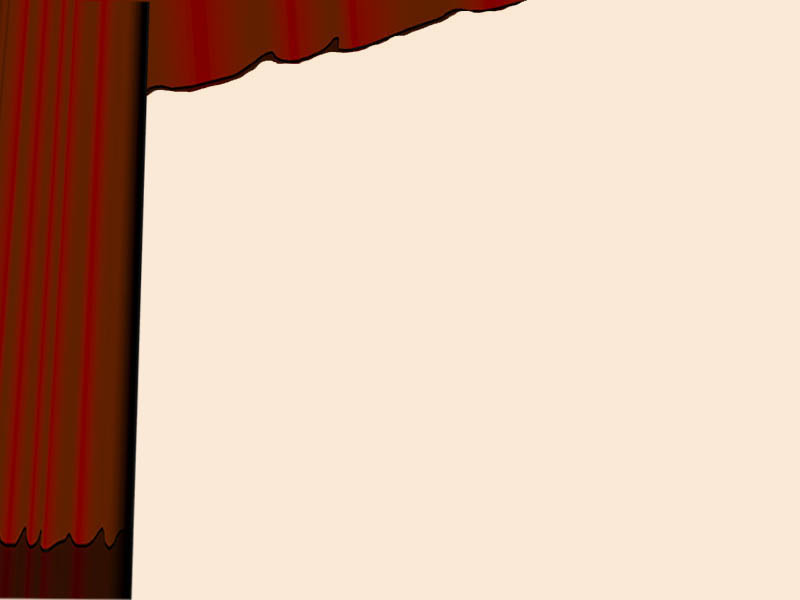 Театр – это волшебный мир, источник особой радости, эмоциональных переживаний, творческого соучастия. Через беседы, экскурсии, рассказы, просмотры видео - записей дети узнают, что:

Артисты по – разному рассказывают о событиях, переживаниях людей (в опере поют, в балете – танцуют, в драматическом театре – рассказывают);
На сцене театра могут выступать не только люди, но и животные;
В прекрасном мире театра все необычно, от вешалки до сцены (сцена, оркестровая яма, зрительный зал, гримёрная, буфет, гардероб, фойе);
В театре не обойтись без декораций, костюмов, реквизита, грима, афиш;
Кроме артистов над постановкой спектакля работает много людей, каждая из профессий важна по-своему; 
Существуют особые правила поведения в театре.
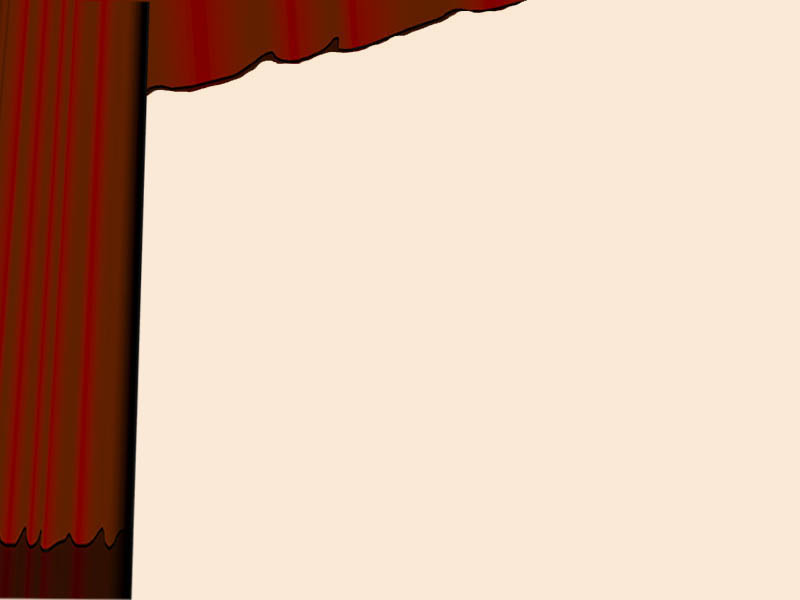 Задачи:

Развивать интерес к театру, познакомить с разными видами театрального искусства, разъяснить их особенности, различия.

Познакомить детей с устройством театра, с театральными профессиями и атрибутами театральных зрелищ.

Воспитать культуру поведения в театре.
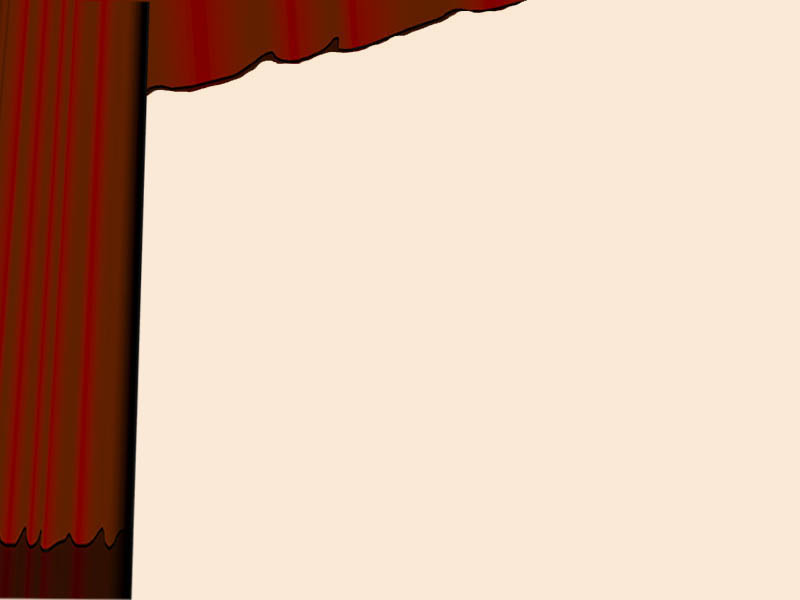 Театр – это место, здание, где показывают спектакли, представления.
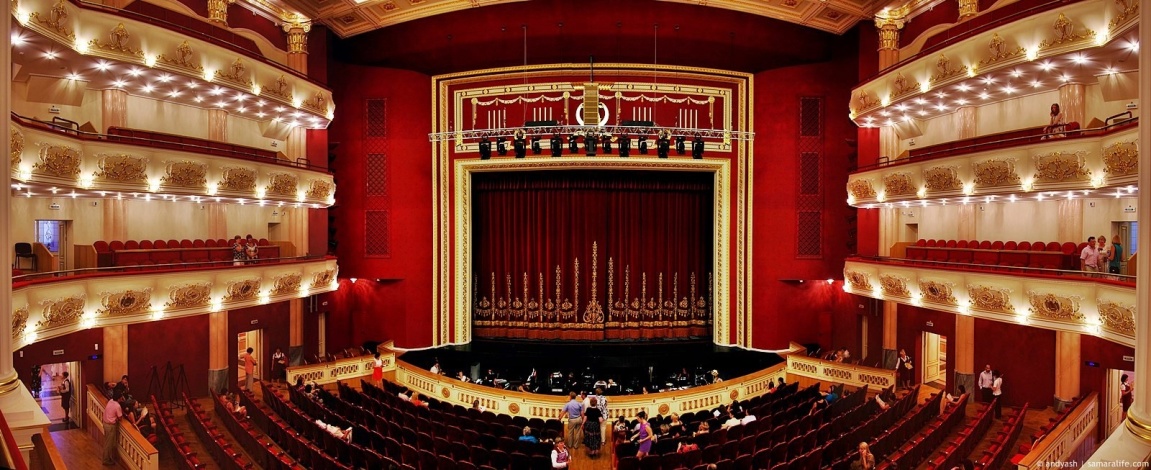 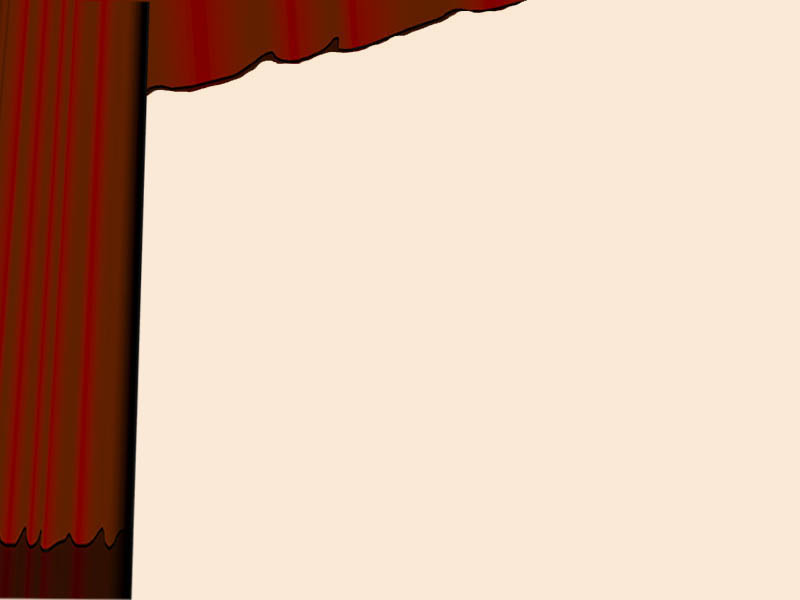 Интерьер театра
Гардероб – это место, где зрители оставляют свою одежду, театральная касса – помещение для продажи билетов, сцена – помост для спектакля.
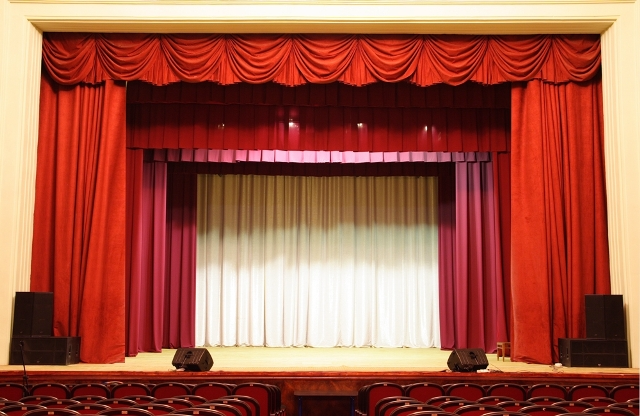 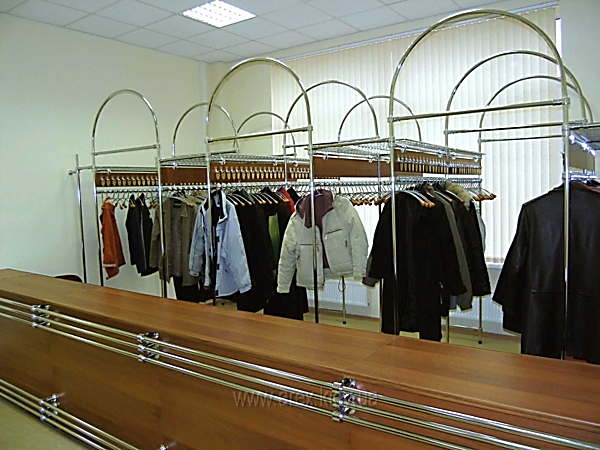 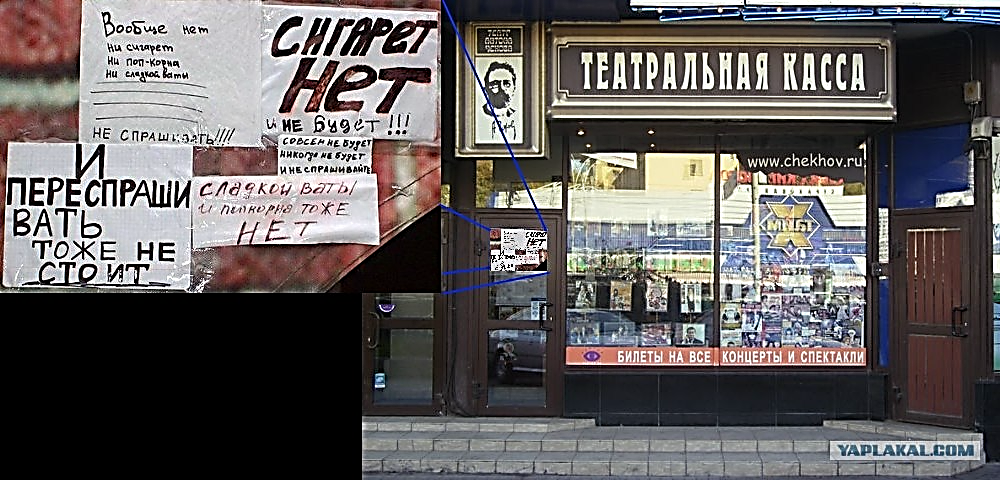 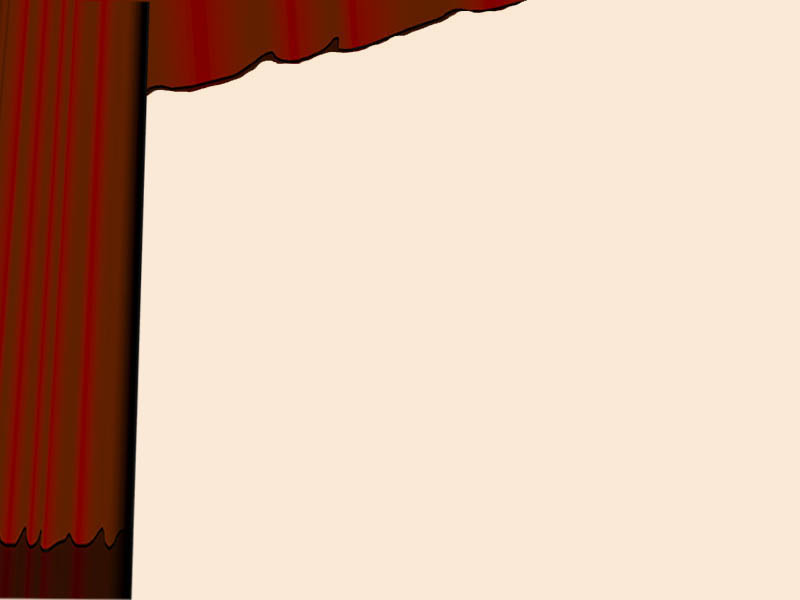 Театр оперы и балета
В опере не говорят, а поют, то, что исполняет оперный певец называется – ария.
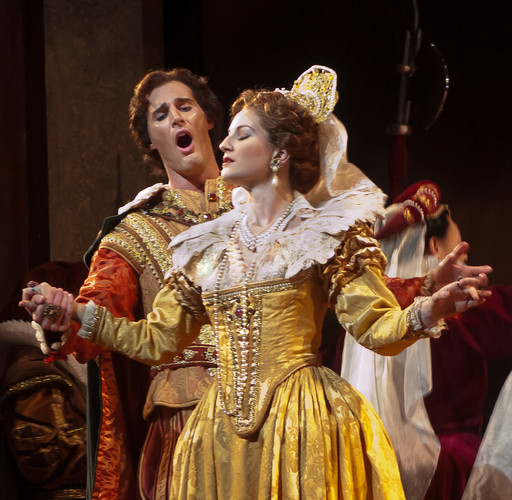 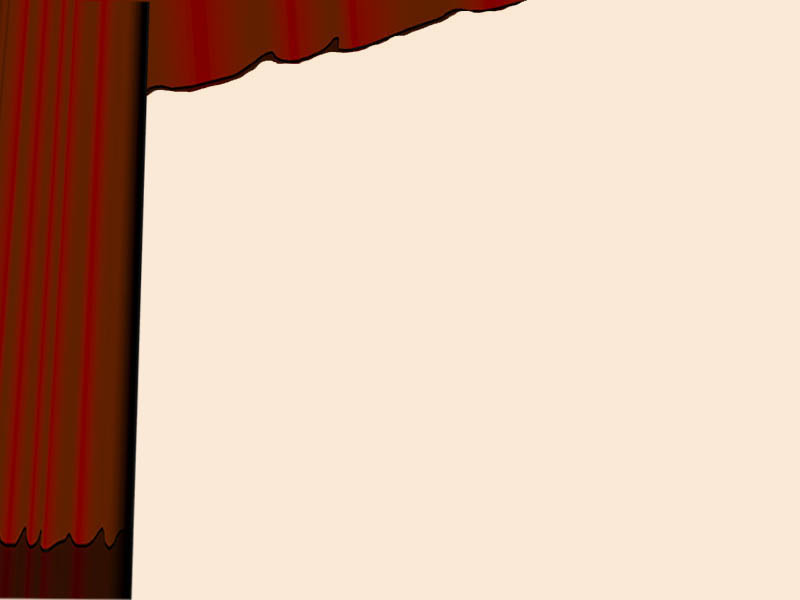 Театр балета
В балете артист рассказывает зрителям обо всех событиях и отношениях героев с помощью танца.
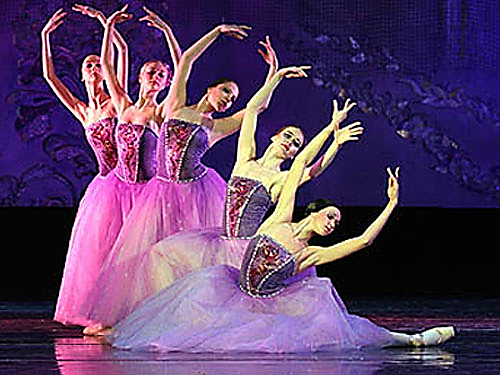 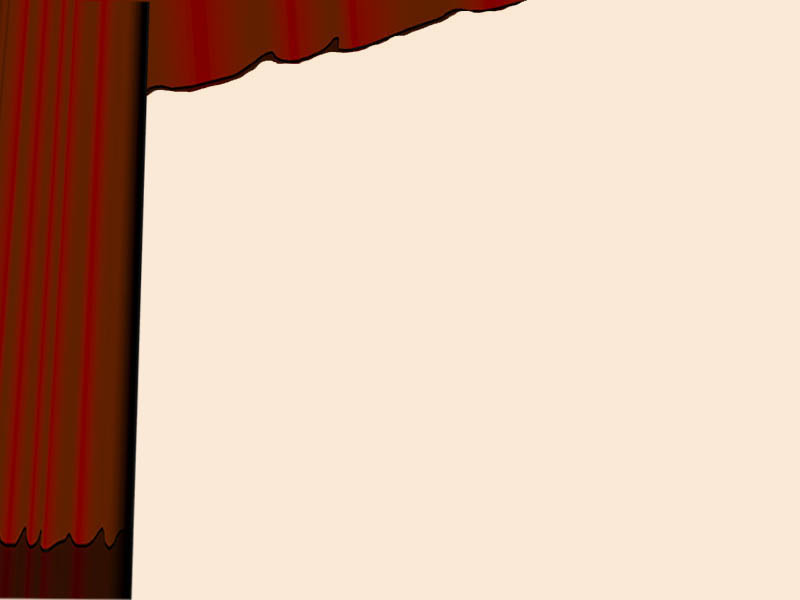 Драматический театр
В драматическом театре артисты разговаривают, о героях и событиях драматург рассказывает в пьесе через диалоги.
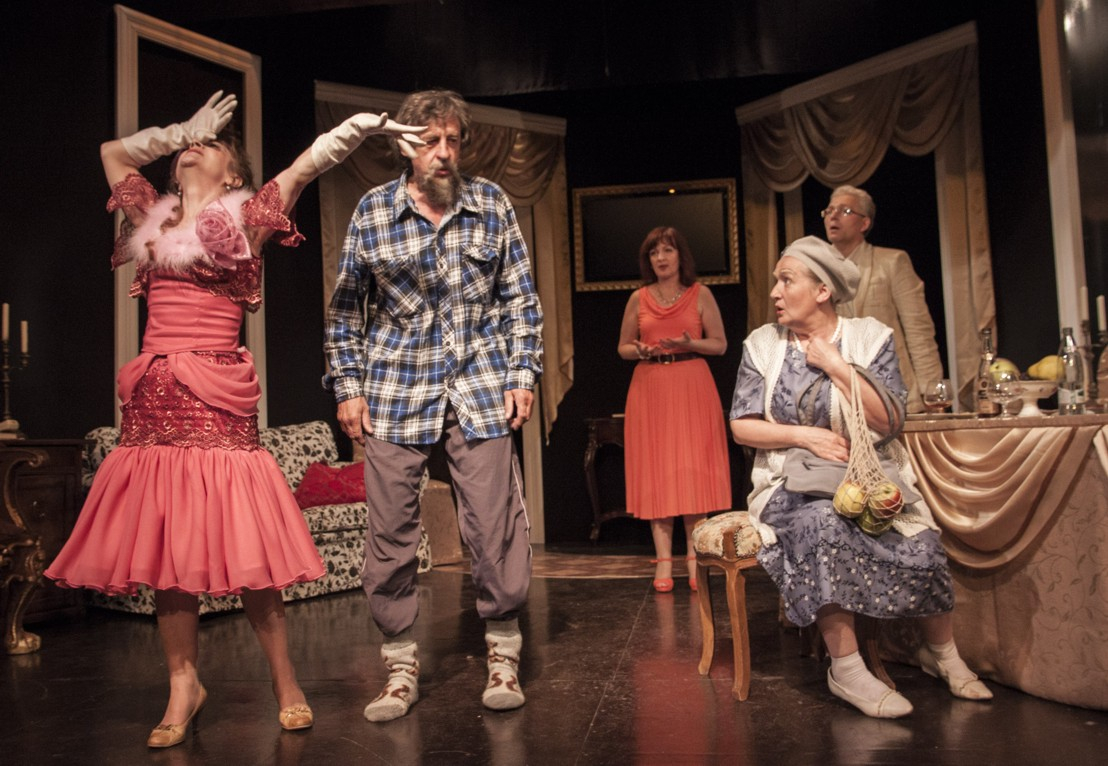 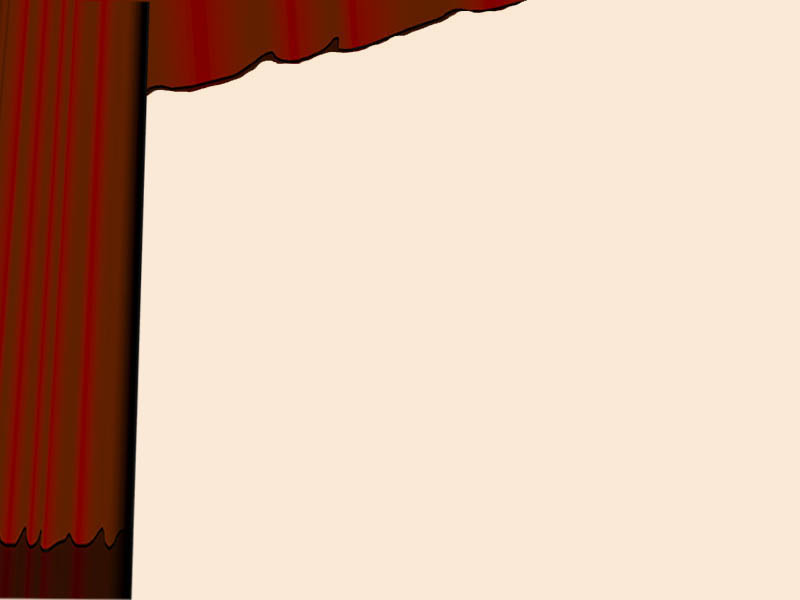 Театр зверей
Театр зверей имени Дурова – театр, в котором в спектаклях участвуют животные.
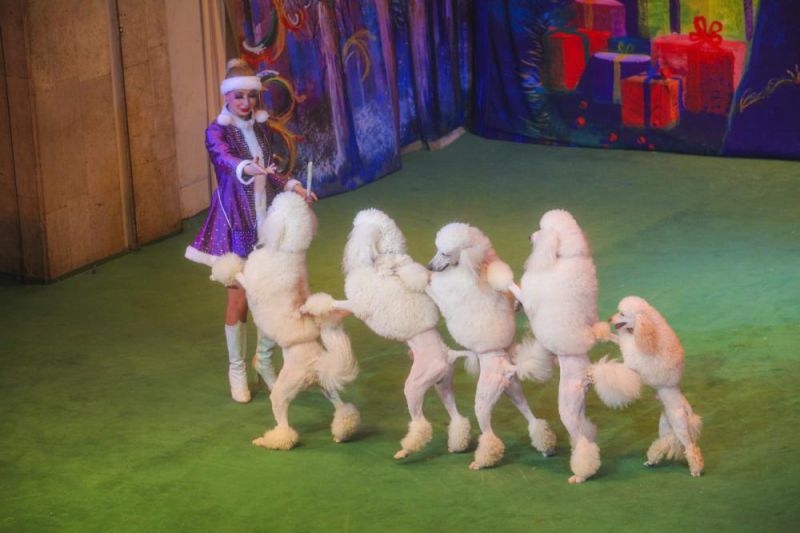 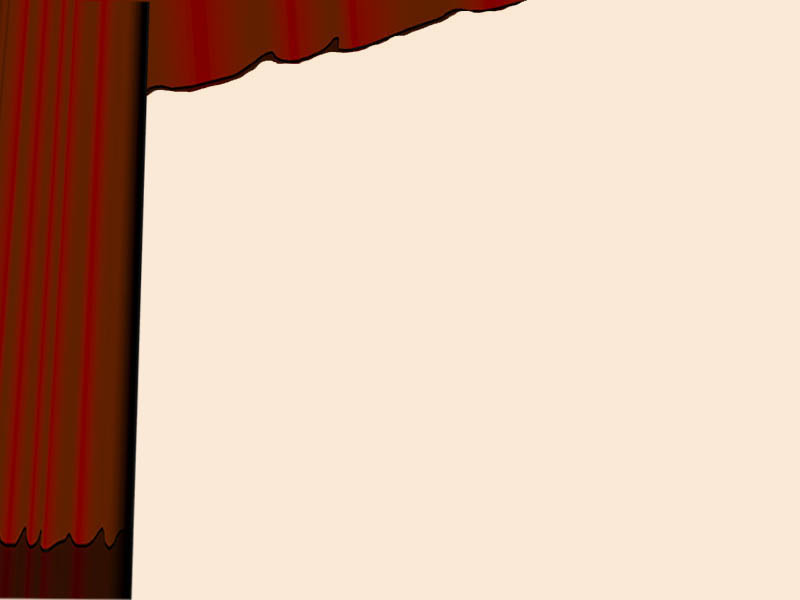 Кукольный театр
Кукольный спектакль – в этом театре играют куклы, которыми управляют актеры – кукловоды.
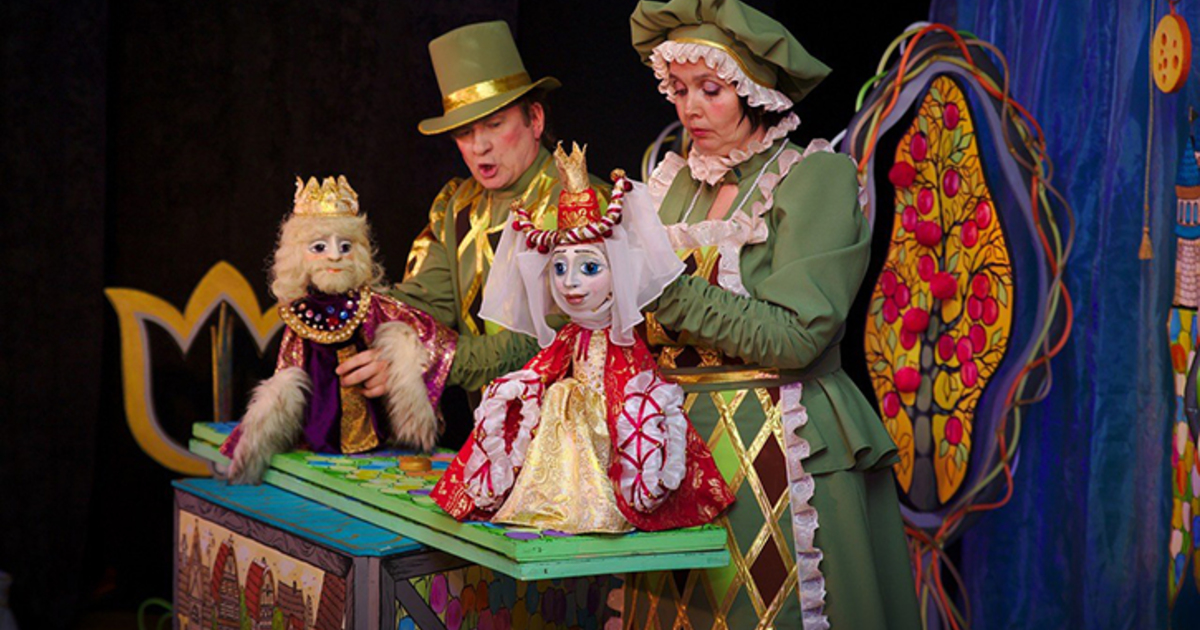 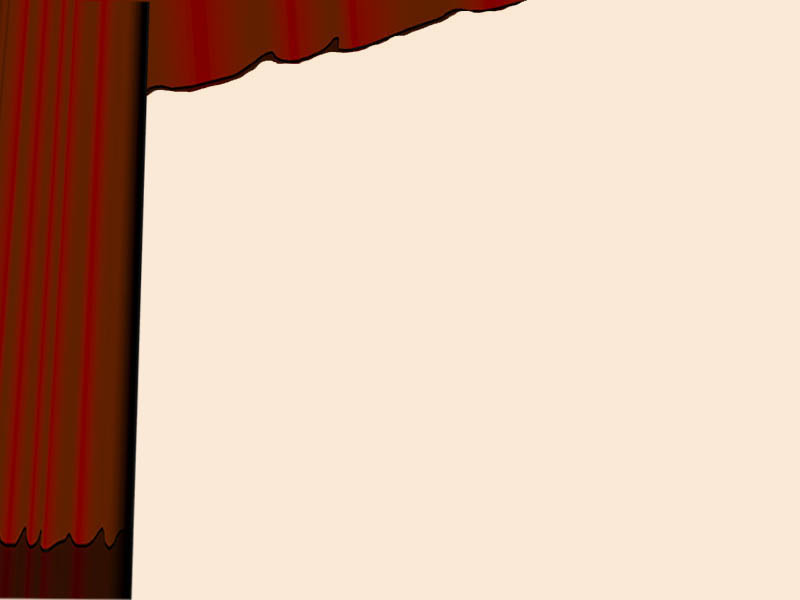 Куклы перчатки,
 куклы марионетки
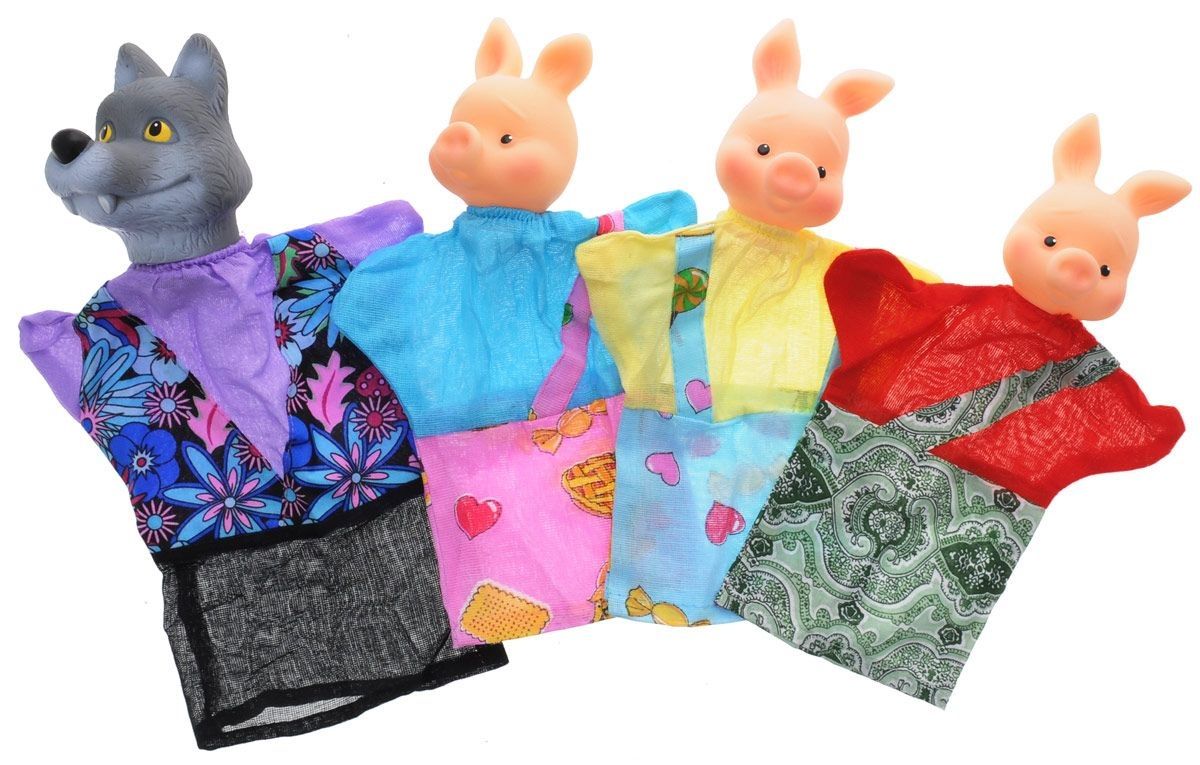 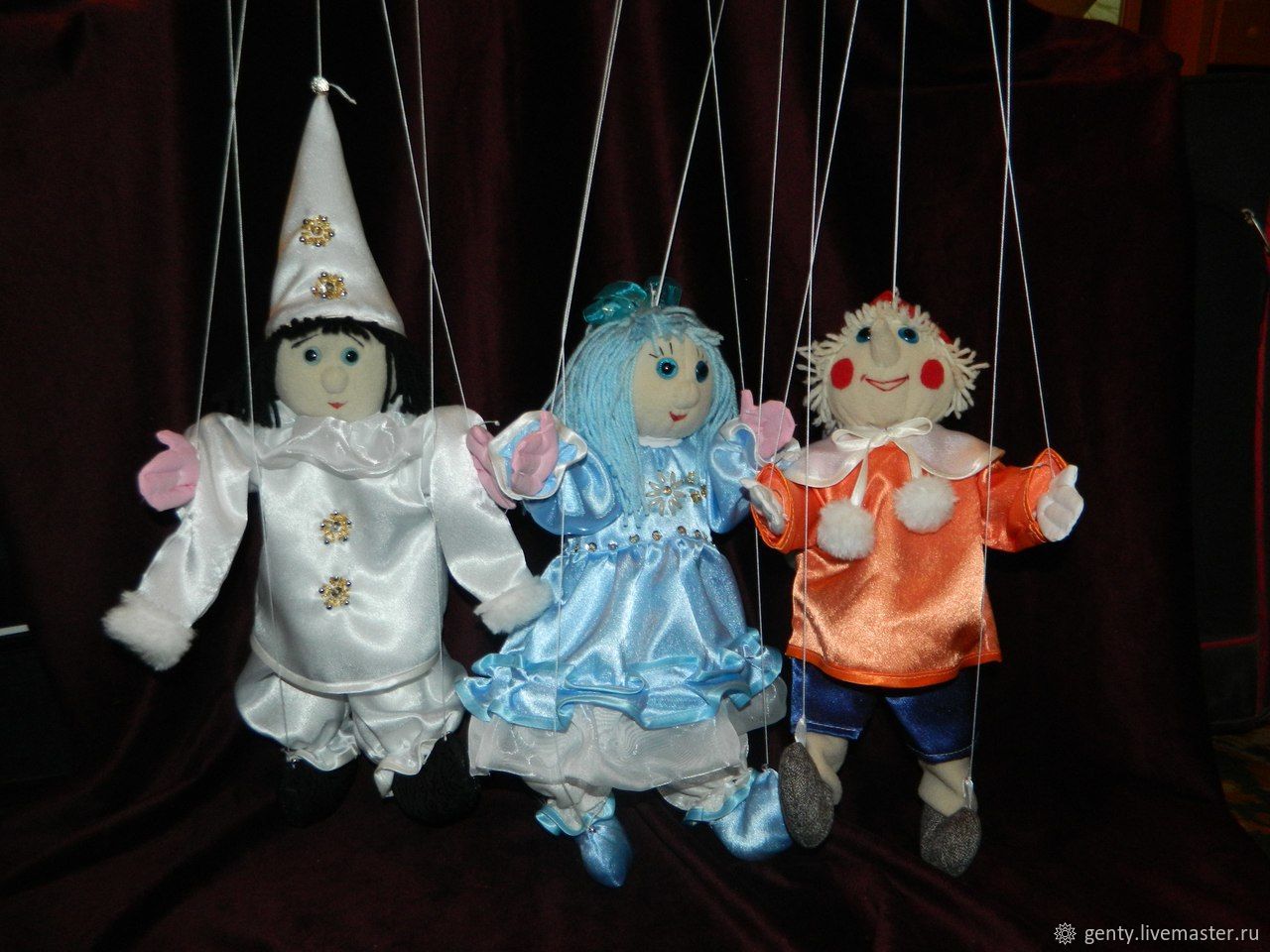 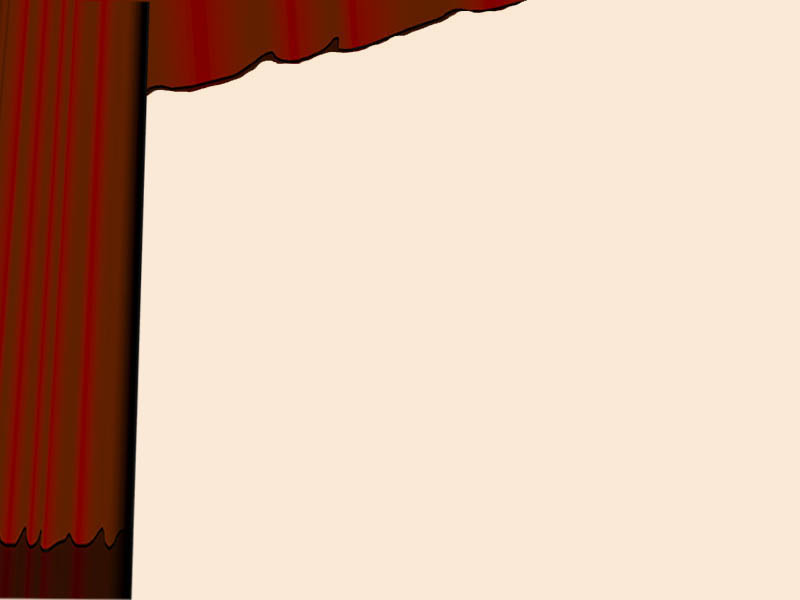 Театр теней
Театр теней использует большой полупрозрачный экран и плоские цветные марионетки, управляемые на тонких палочках.
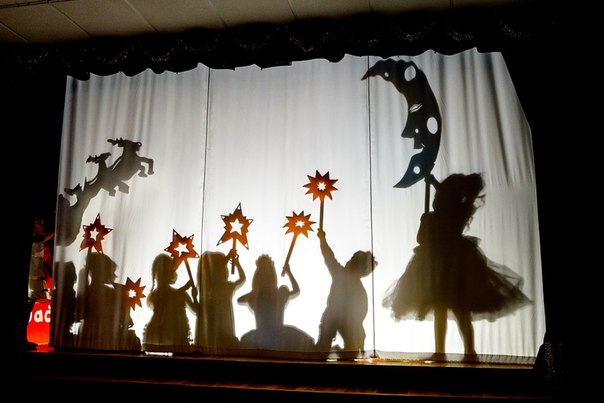 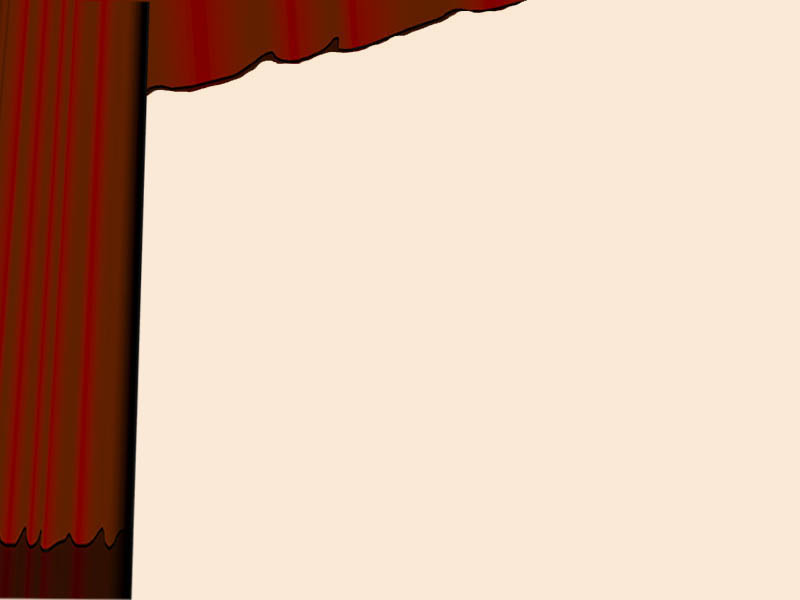 Театр пантомимы
Театр мимики и жестов (пантомимы). В нем не разговаривают, а показывают представления при помощи мимики – различные выражения лица и жестов – движения рук.
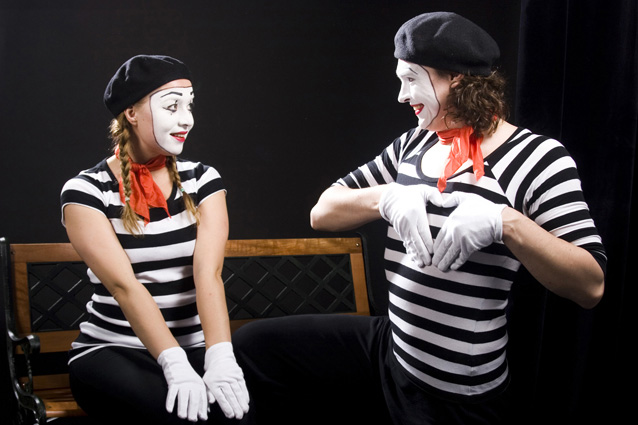 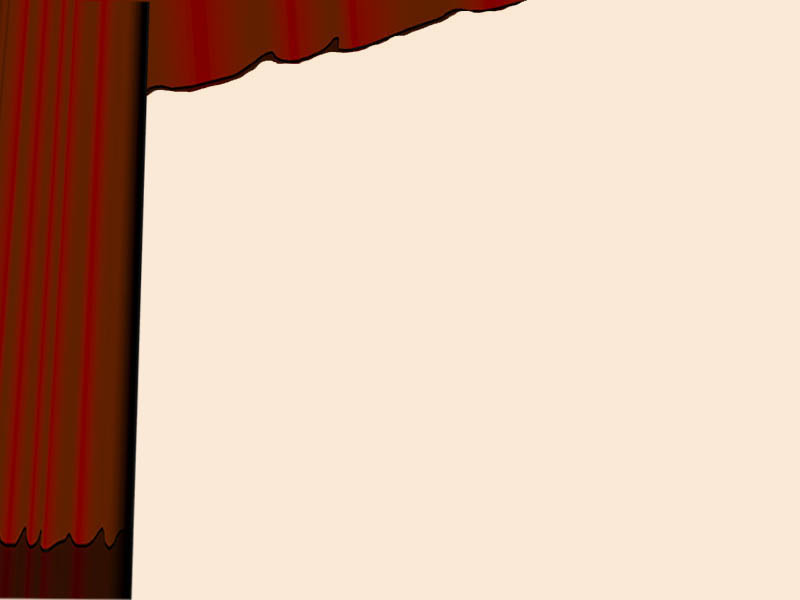 Организуя работу со старшими дошкольниками по ознакомлению их с театром, мы стараемся  вызвать  радостные эмоции,  закрепить знания  об окружающем мире, систематизировать  знания детей о театре, а также создаём благоприятные условия для приобщения их к миру театра, художественным ценностям.